ASE Annual Conference: A-level student performance in practical work related items
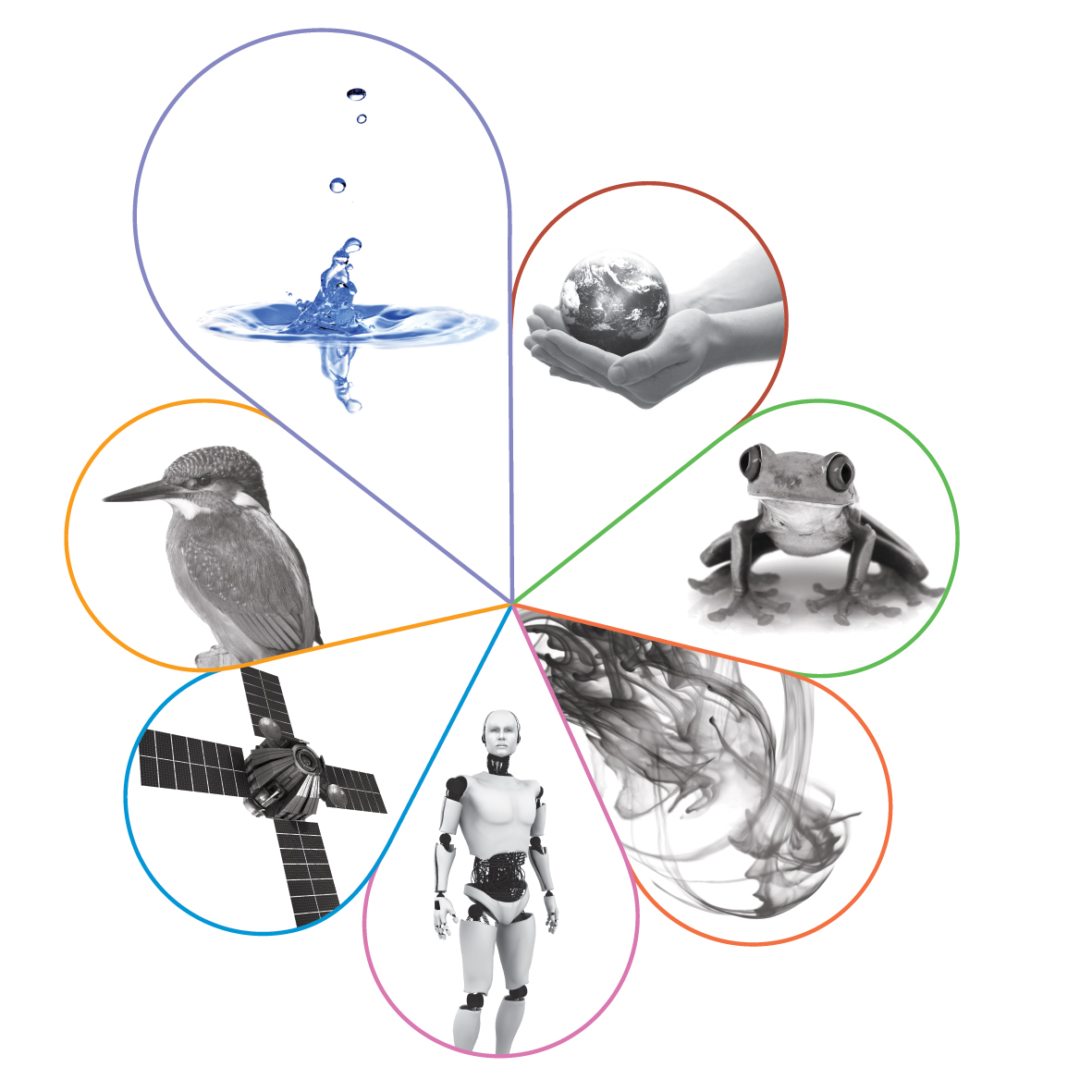 Catherine Witter
Spring 2020
Welcome
2
Copyright © AQA and its licensors. All rights reserved.
This meeting will be recorded
Exam boards have an Ofqual requirement to record event audio.

Recordings are kept for the lifetime of the specification and not shared as an accompaniment to session resources.

The recording will begin now.
3
Copyright © AQA and its licensors. All rights reserved.
Outline of the session
Background
AQA practical work advisers have now worked face to face with teachers from over 2500 schools and colleges since monitoring visits started in January 2016. We have also been analysing how the questions on our A-level science exam papers have performed since reform, with particular focus on questions that have been designed to assess practical work indirectly.
4
Copyright © AQA and its licensors. All rights reserved.
Outline of the session
We would like to share:
what we are actively doing to support A-level science teachers as they deliver practical science in the laboratory 
our methodology behind this current and ongoing research.
5
Copyright © AQA and its licensors. All rights reserved.
My role at AQA – operational with a need for science expertise
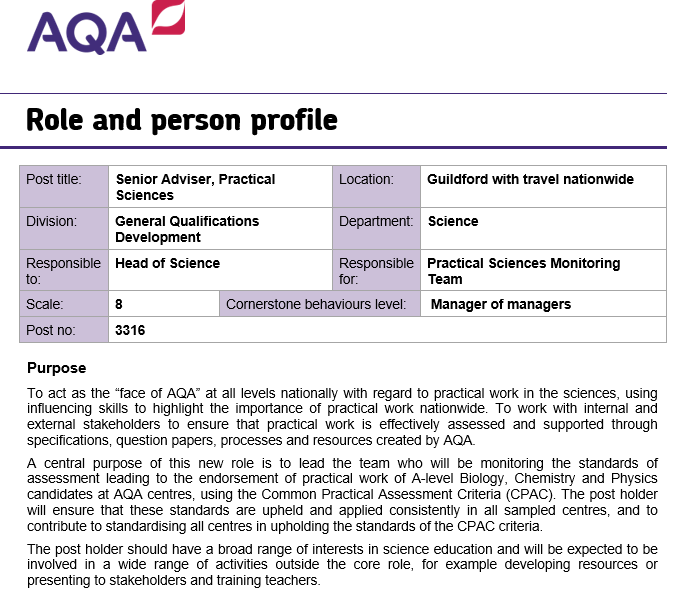 6
Copyright © AQA and its licensors. All rights reserved.
[Speaker Notes: AQA invests in practical science expertise]
How are practical skills in science qualifications assessed?
Indirectly (100% terminal exam)
   Required practicals and a list of apparatus 
   and techniques, ATs

Directly
   Common Practical Assessment Criteria 
   (CPAC) and the ability to use ATs

The direct assessment is the non-examined assessment (NEA), part of our A-level Science qualifications only
7
Copyright © AQA and its licensors. All rights reserved.
[Speaker Notes: Quick verbal indication of how practical work is assessed in items – we have a practical handbook to support teachers – standard practical work but teachers do teach outside their subject area at this level. No more than 5 mins as main interest to HE colleagues is the A-level/KS5 qualifications.]
Ofqual rules for the current A-level Sciences
AS and A-level decoupled.

Both courses are linear.
8
Copyright © AQA and its licensors. All rights reserved.
What is practical work and why is it so important?
It supports and consolidates scientific knowledge and understanding.

It develops investigative skills. 

It builds mastery of practical skills.
9
Copyright © AQA and its licensors. All rights reserved.
Assessment: For endorsement
Teacher assesses students’ abilities in practical work through a set of competencies. Holistic judgement at the end of a two-year course.
10
Copyright © AQA and its licensors. All rights reserved.
12 required practical activities
Teacher devised practical experiences
Assessment: For endorsement
Students’ practical skills in at least 12 practicals
Five competencies:
1. Follows written instructions
2.  Applies investigative approaches and methods when using instruments and equipment
3.  Safely uses a range of practical equipment and materials
4.  Makes and records observations
5.  Researches, references and reports
Endorsement of practical skills
11
Copyright © AQA and its licensors. All rights reserved.
The monitoring visit
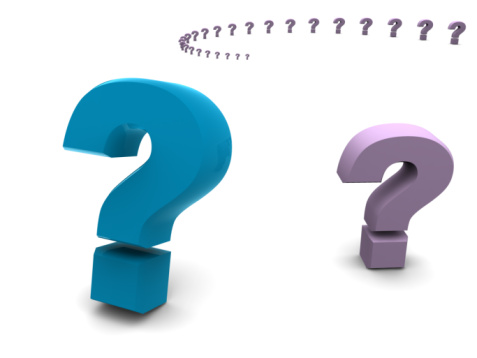 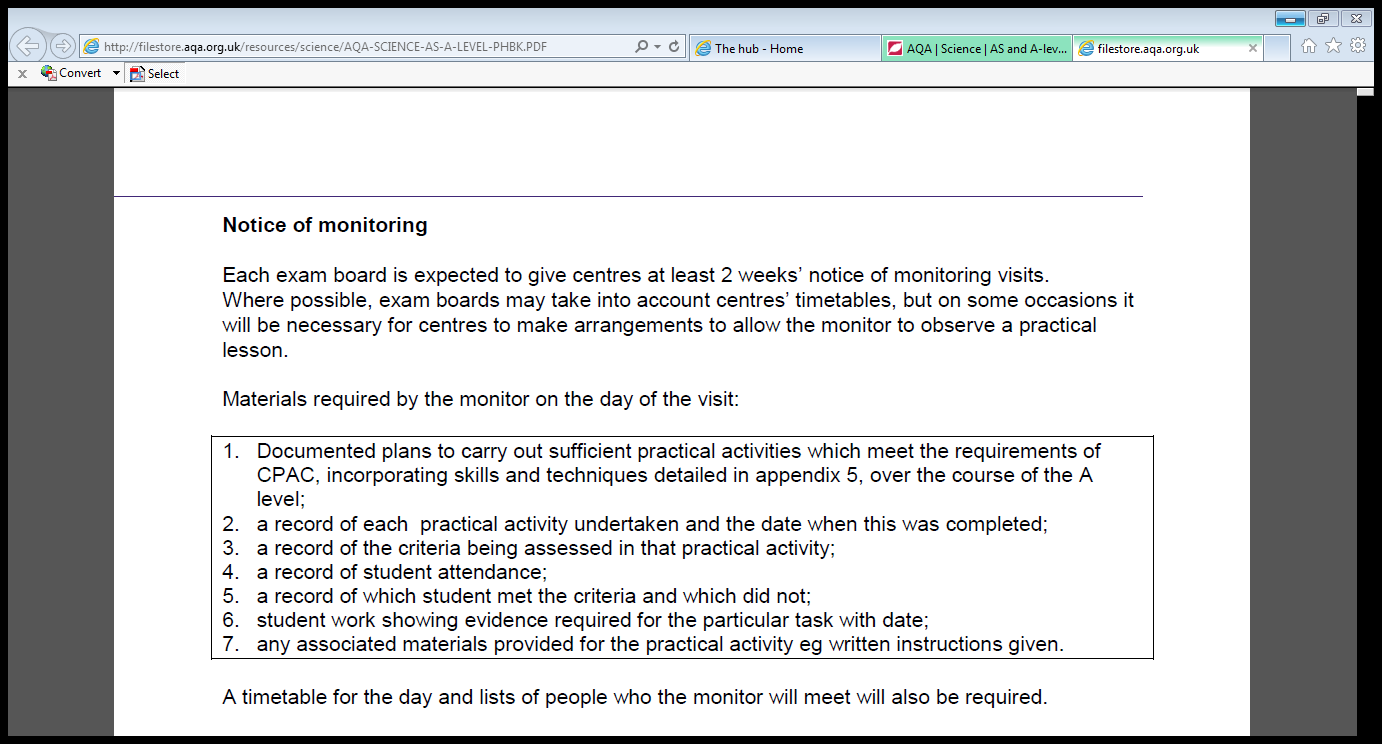 12
Copyright © AQA and its licensors. All rights reserved.
[Speaker Notes: Note that the four AOs collectively do approximately 3500 monitoring visits every cycle. The pass enables them to report on the practical endorsement of their students.]
We have now completed our second monitoring cycle
13
Copyright © AQA and its licensors. All rights reserved.
Activity
What CPD might A-level Science teachers need in order to effectively and confidently assess practical science skills directly in the laboratory?

10 minutes





©istock.com/vladcirin
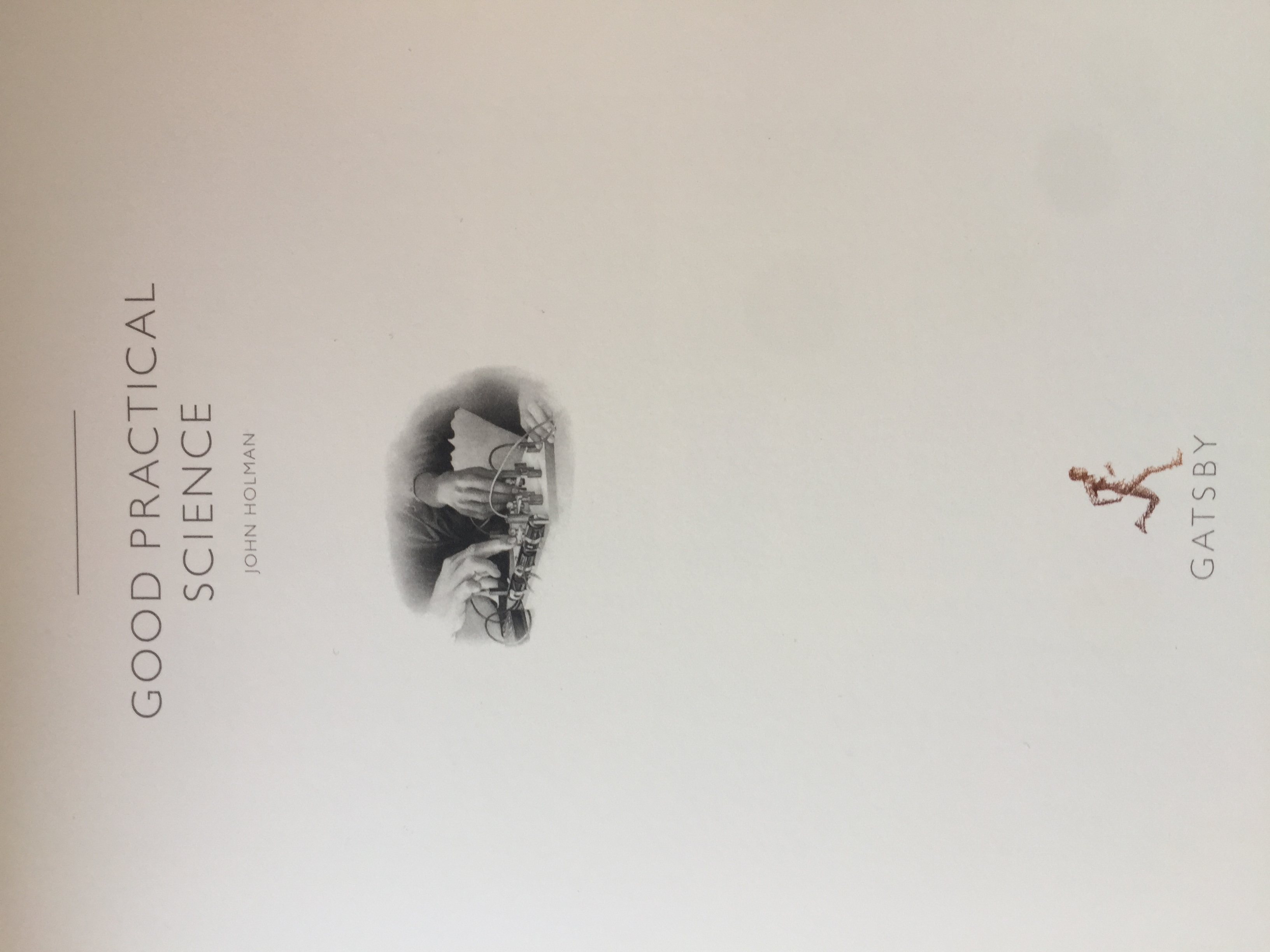 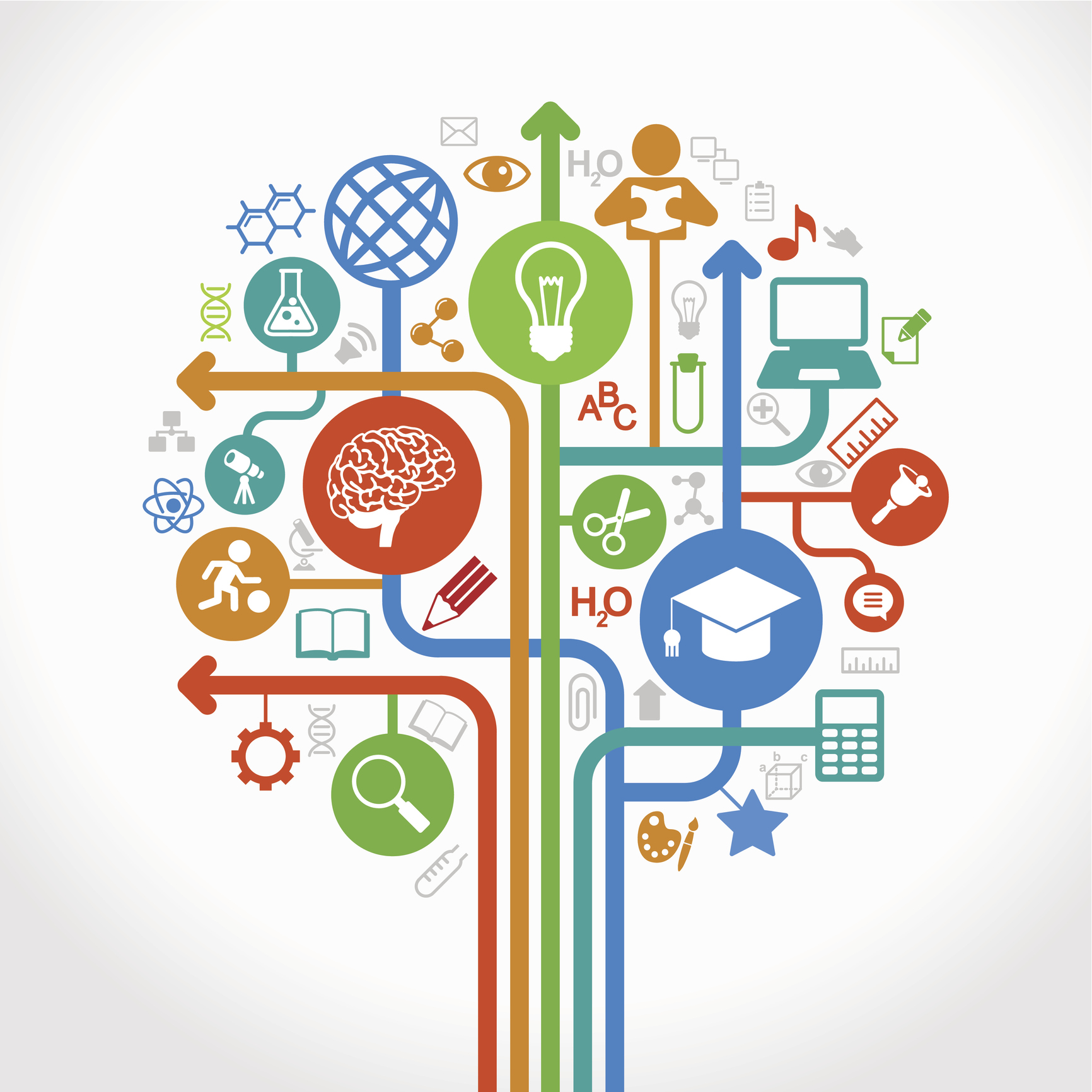 Credit: John Holman and the Gatsby Foundation available for the teachers to freely download from: gatsby.org.uk/education/programmes/support-for-practical-science-in-schools
14
Copyright © AQA and its licensors. All rights reserved.
Useful resources
We’ve developed a range of resources that support our teachers and advisers to deliver A-level practical work well and directly assess their students’ practical skills.
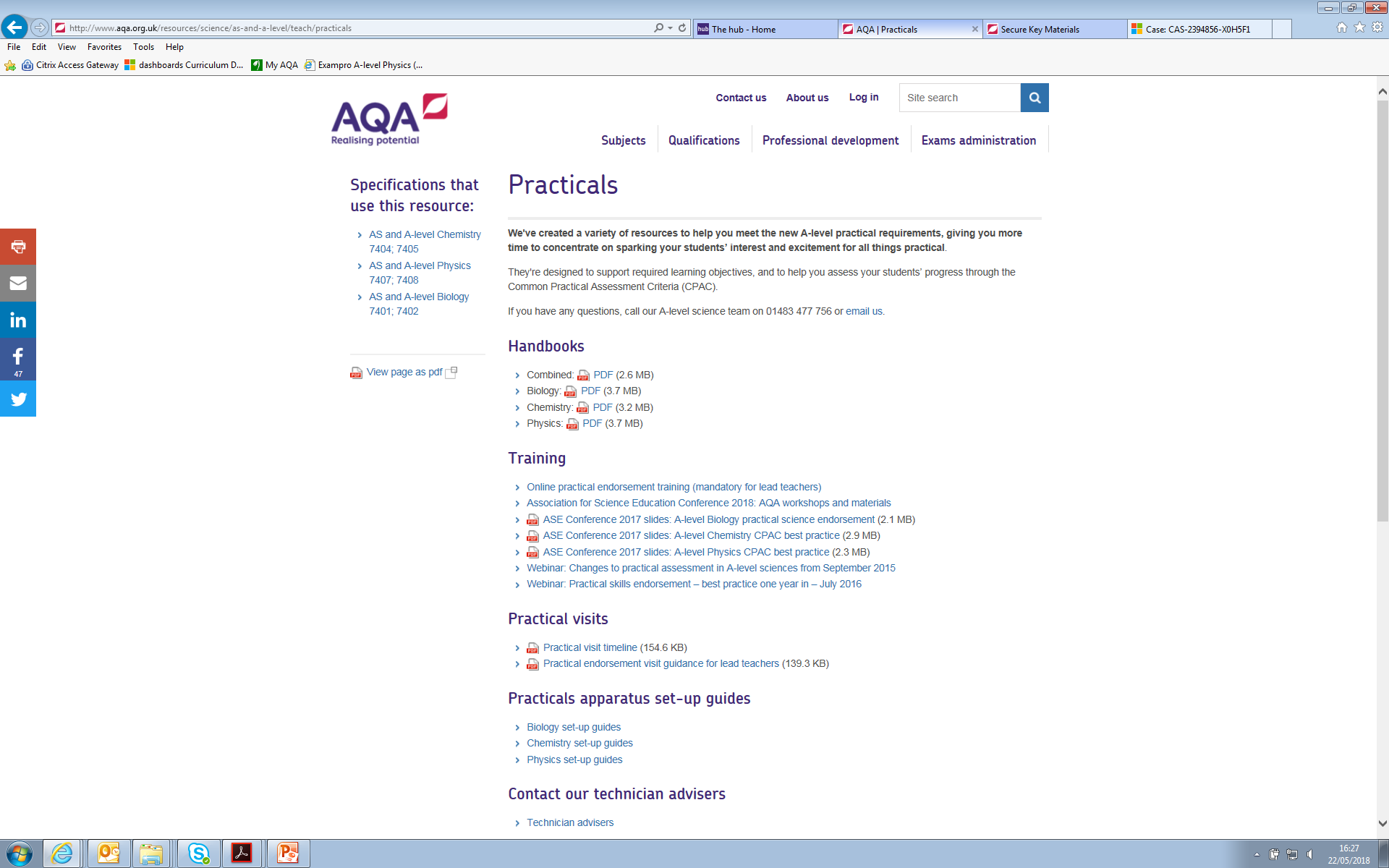 15
Copyright © AQA and its licensors. All rights reserved.
Useful resources
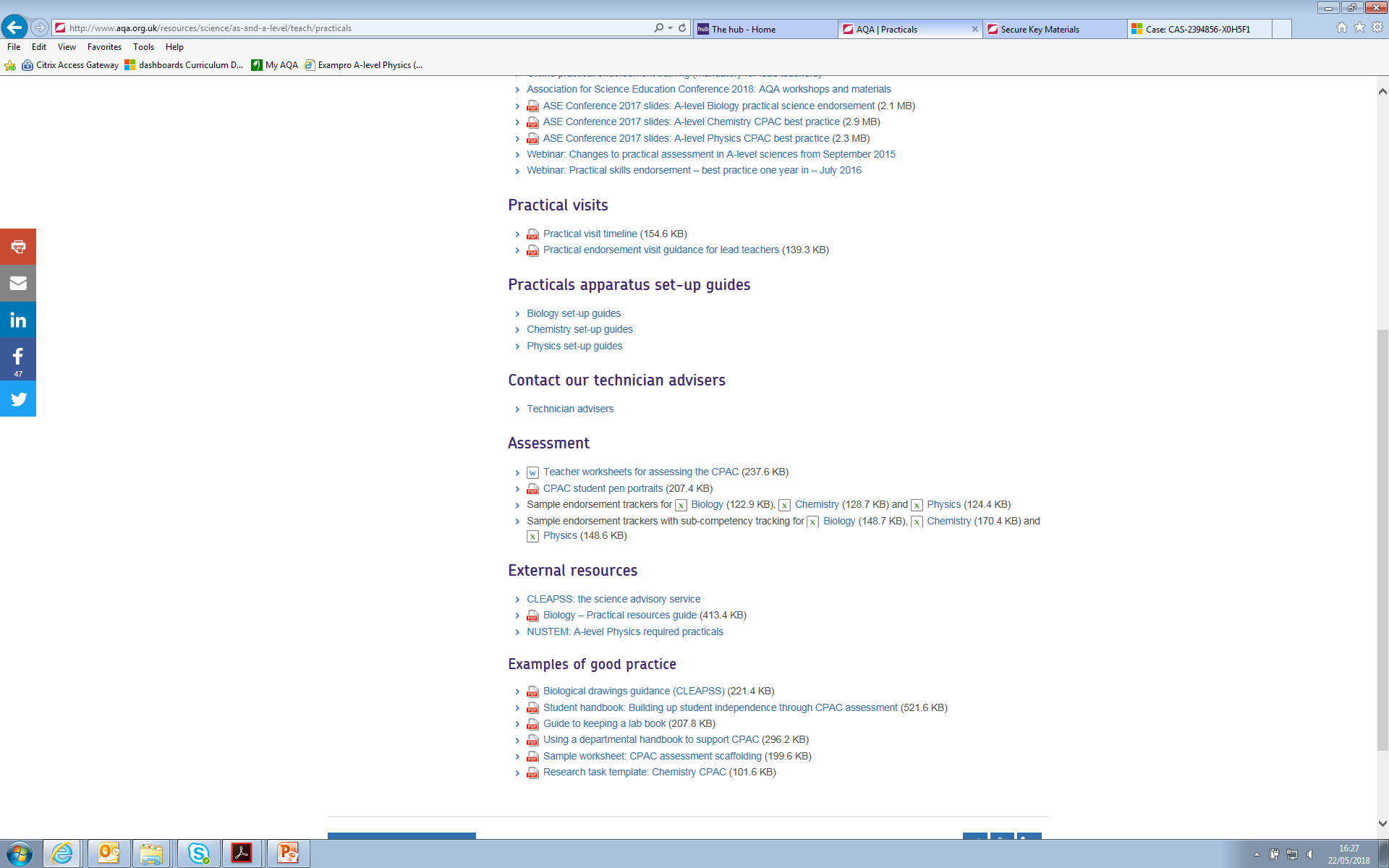 These resources are available at:
aqa.org.uk/resources/science/as-and-a-level/teach/practicals
16
Copyright © AQA and its licensors. All rights reserved.
Our monitoring model – Cycle 2 (2017-19)
119 Teacher monitors, 8 Team Leaders, 6 Senior Practical Advisers and 4 Science Technicians make up the team of AQA associates.
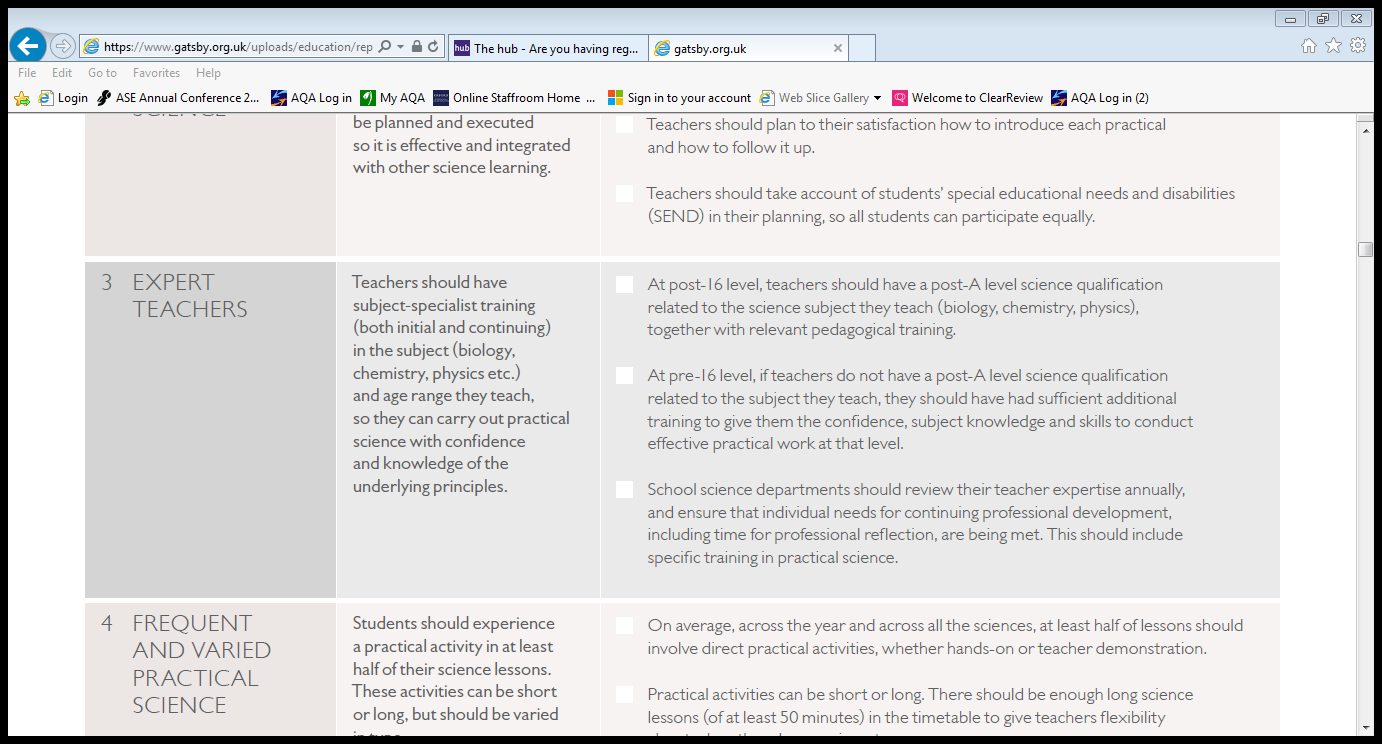 Source: Good Practical Science by John Holman and the Gatsby Foundation. Available for the teachers to freely download from: gatsby.org.uk/education/programmes/support-for-practical-science-in-schools
17
Copyright © AQA and its licensors. All rights reserved.
Activity
How can teachers use the Common Practical Assessment Criteria and Required Practical Activities to support student outcomes in the terminal exams?

10 minutes
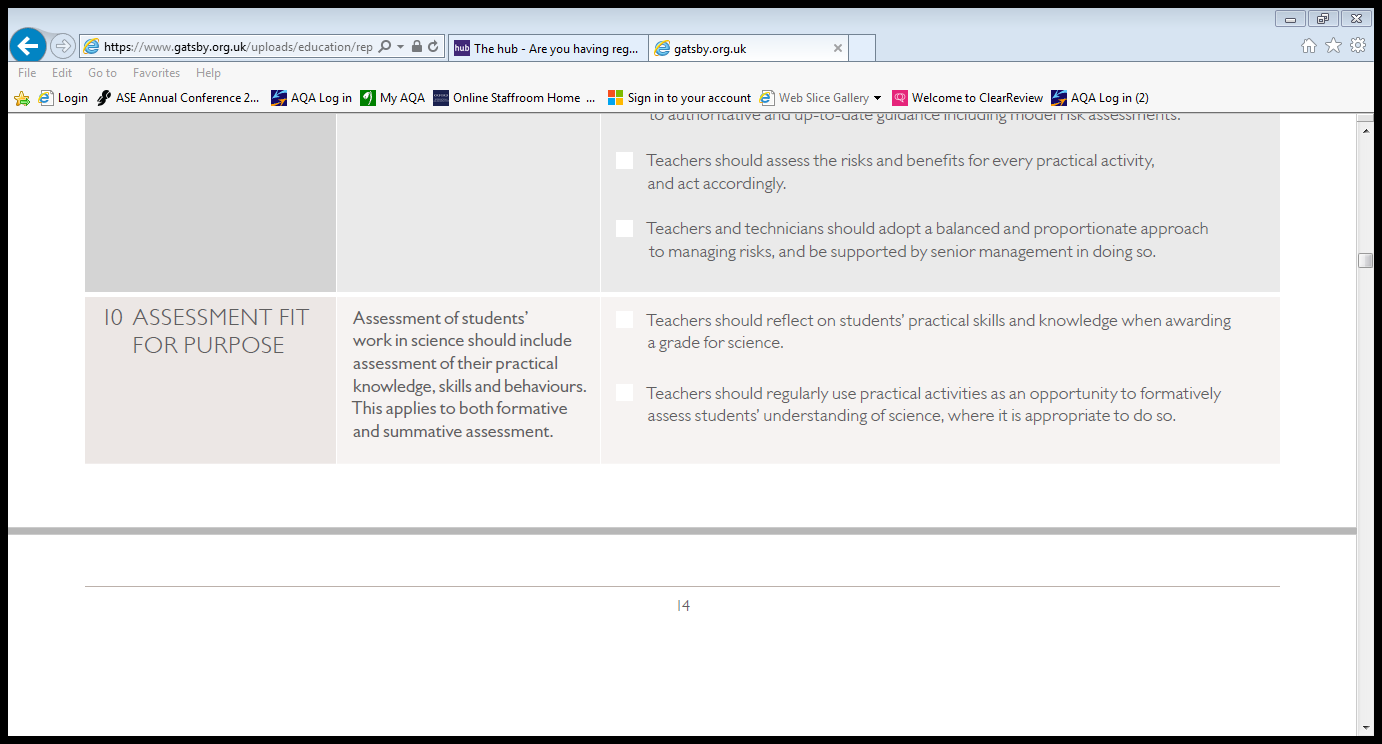 Source: Good Practical Science by John Holman and the Gatsby Foundation. Available for the teachers to freely download from: gatsby.org.uk/education/programmes/support-for-practical-science-in-schools
18
Copyright © AQA and its licensors. All rights reserved.
A-level practical skills assessment
12 required practicals per subject

12 apparatus and techniques per subject

How do we assess this in our exam papers?
19 of 30
19
Copyright © AQA and its licensors. All rights reserved.
Assessment objectives (AOs)
These apply to both AS and A-level:
20
Copyright © AQA and its licensors. All rights reserved.
Practical skills questions in papers
Questions set in a practical context, where the question centres on the science, not the practical work.
Questions that require specific aspects of a practical procedure to be understood in order to answer a question about the underlying science.
Questions directly on the required practical procedures.
Questions applying the skills from the required practical procedures and the apparatus and techniques list.
21
Copyright © AQA and its licensors. All rights reserved.
Practical skills assessment – Chemistry Paper 2
•	N/A – 0.3%
•	0 marks – 6.4%
•	1 marks – 93.2%
22
Copyright © AQA and its licensors. All rights reserved.
Practical skills assessment – Chemistry Paper 2
•	N/A – 1.6%
•	0 marks – 66.7%
•	1 marks – 31.7%
23
Copyright © AQA and its licensors. All rights reserved.
Practical skills assessment – Chemistry Paper 2
24
Copyright © AQA and its licensors. All rights reserved.
Copyright © AQA and its licensors. All rights reserved.
Practical skills assessment – Chemistry Paper 2
25
Copyright © AQA and its licensors. All rights reserved.
Copyright © AQA and its licensors. All rights reserved.
Preliminary research
Summer 2018 A-level Biology, Chemistry and Physics data
LAW tagged practical work items versus non-practical work items
26
Copyright © AQA and its licensors. All rights reserved.
Preliminary research
Senior researcher generated spreadsheet - the practical total (0-1) and non-practical total (0-1) in the spreadsheets are the centre’s mean proportion of available marks for the practical and non-practical items
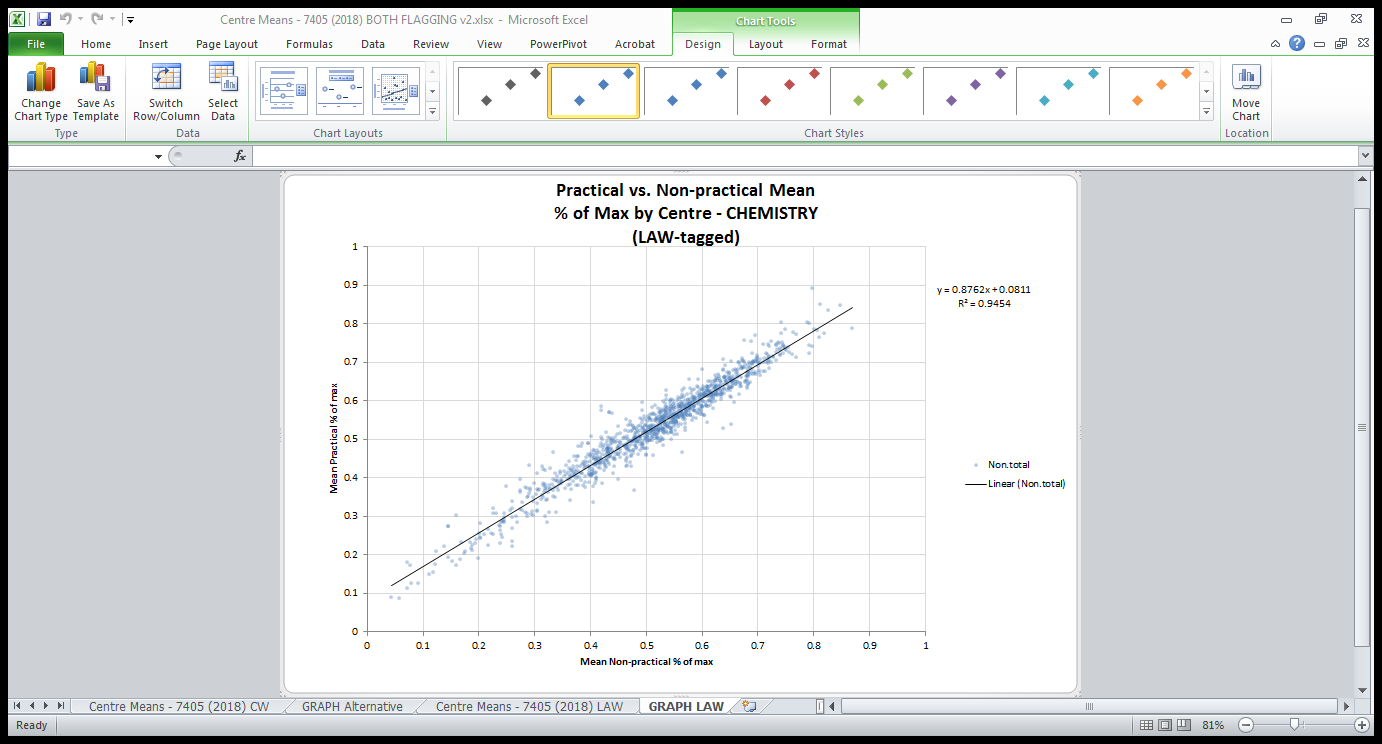 27
Copyright © AQA and its licensors. All rights reserved.
Identifying centres
28
Copyright © AQA and its licensors. All rights reserved.
Identifying centres
Then a lot of sophisticated statistics were used to check the variance around the raw mark mean achieved by candidates at the centre…
‘at first we simply used arithmetic to calculate the lowest possible difference and highest possible difference between the practical and non-practical performances using the 95% confidence intervals around each mean – this is a very ‘rough and ready’ approach and doesn’t take account of the underlying statistics; the correct way to do it is to take half of the square root of the sum of the squares of the standard errors to calculate a new standard error in the difference in means’ 
Steve Wooding, AQA Senior Researcher
29
Copyright © AQA and its licensors. All rights reserved.
Interviewing teachers to look for common themes
30
Copyright © AQA and its licensors. All rights reserved.
We asked them to talk to us about
School context
Their department personnel
Leadership of the department
Resources
Curriculum planning
How they manage the A-level practical skills endorsement
If they used our website resources or were an AQA practical work adviser
What they think of our exam papers
Other practical work experiences they offer
31
Copyright © AQA and its licensors. All rights reserved.
We asked them to talk to us about
The trends that we can see at this very early stage are limited due to the numbers of teachers we have spoken to, however what is key is that the monitoring visit report for all these centres, for this subject, indicated outstanding practical work was being carried out at the centre at that time.

Can we confirm that there is a link between the quality of teaching and learning of practical science in the lab and the outcomes students achieve through direct and indirect assessment? This research is ongoing in 2019-20.
32
Copyright © AQA and its licensors. All rights reserved.
Next steps – note a paraphrase of Appendix 5…
5a 
Identified for indirect assessment and developed through teaching and learning ie through the required practicals and other practical work. 
This includes problem solving, application of subject knowledge, experimental design and evaluation of a scientific method, presenting data and evaluating results so that conclusions can be made. 
Graph plotting and interpretation, data processing and uncertainty calculation and consideration are also included. 
The apparatus and techniques (ATs) are included.
33
Copyright © AQA and its licensors. All rights reserved.
[Speaker Notes: Page 18-23 of DfE Subject Level Conditions document]
Next steps – note a paraphrase of Appendix 5…
5b 
Identified for direct assessment and developed through teaching and learning ie the practical endorsement – CPAC are listed. 
Investigative approach, following written instructions, making and recording observations, record keeping and presenting data in an appropriate way, using software or tools to process data and carry out research, citing sources are listed. 
The apparatus and techniques (ATs) are included.
34
Copyright © AQA and its licensors. All rights reserved.
[Speaker Notes: Page 18-23 of DfE Subject Level Conditions document]
Next steps – note a paraphrase of Appendix 5…
5c 
Specific lists of ATs for each subject – so can be assessed indirectly or directly
35
Copyright © AQA and its licensors. All rights reserved.
[Speaker Notes: Page 18-23 of DfE Subject Level Conditions document]
…having mapped the topic areas where Appendix 5 were assessed last summer…
Biology – Chromatography, Fieldwork sampling, Dissection, Calorimeter use, Physiological investigation and controls
Chemistry – Transition metal ions/Group 7 ions, TLC, Organic tests, Kinetics, Titration, Electrode potentials, Quickfit apparatus
Physics – Radioactive sources, measuring instruments, stationary waves, SHM
36
Copyright © AQA and its licensors. All rights reserved.
…having mapped the topic areas where Appendix 5 were assessed last summer…
…we will continue to consider the data we have by looking specifically at items assessing the use of apparatus and techniques that performed particularly well (across the grade range). We intend using that information to help us to identify centres that are most successful in translating the strong teaching and learning of practical skills into students’ performance in practical work related questions.

A report on our findings will be published before the end of this academic year.
37
Copyright © AQA and its licensors. All rights reserved.
Any questions?
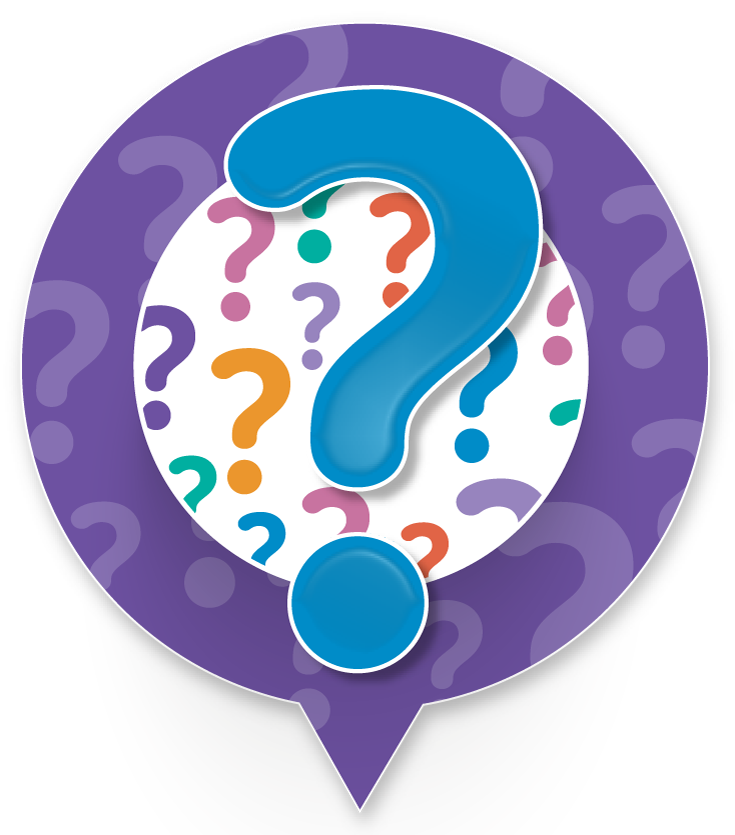 38
Copyright © AQA and its licensors. All rights reserved.
New GCSE science resources
Five self-guided modular training packs being released over the next year

Helping teachers to better understand the assessment requirements

Pack 1: Extended response questions – help your students master the extended response

Pack 2: AO2 – prepare students to manage scientific knowledge in an unfamiliar context

Pack 3: Practical questions coming Spring 2020

Pack 4: AO3 coming Spring 2020

Pack 5: Maths in science coming Summer 2020
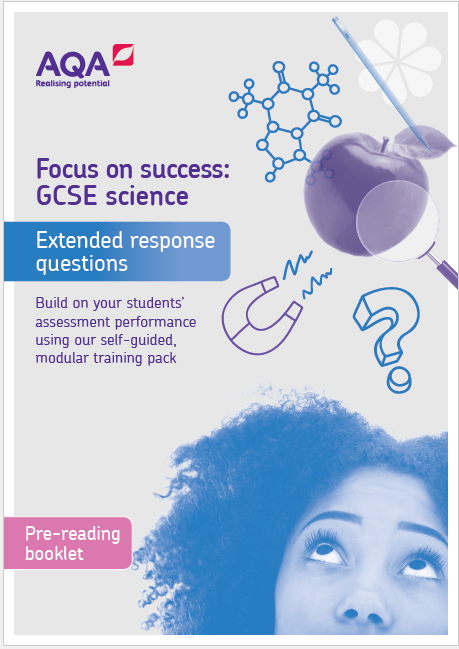 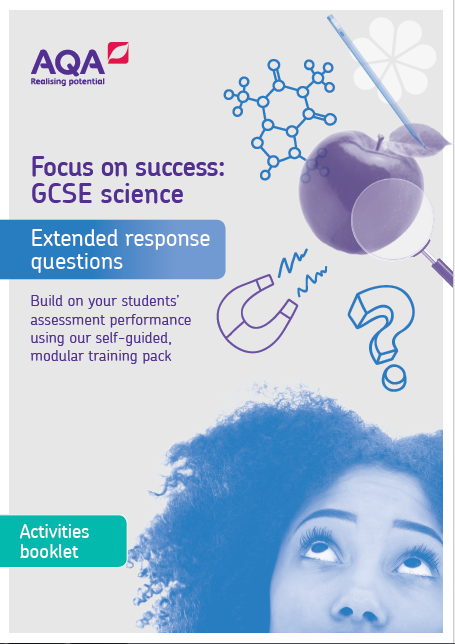 39
Copyright © AQA and its licensors. All rights reserved.
How did we do?
Please rate this session on the Sched Conference app.

Using the postcards provided, please write:
one thing you enjoyed about our session or will take away for your teaching
one thing you feel could be improved.

Please hand your postcard in as you leave.
40
Copyright © AQA and its licensors. All rights reserved.
Get in touch
For qualification information, resources and support, please visit: aqa.org.uk/science

Enquiries: 
Tel: 01483 477 756
Email:
gcsescience@aqa.org.uk
alevelscience@aqa.org.uk
41
Copyright © AQA and its licensors. All rights reserved.
Thank you
42
Copyright © AQA and its licensors. All rights reserved.